«Родительский дом- начало начал… »(о герое Советского Союза, уроженце с. Селема, Захарове Г.М.)
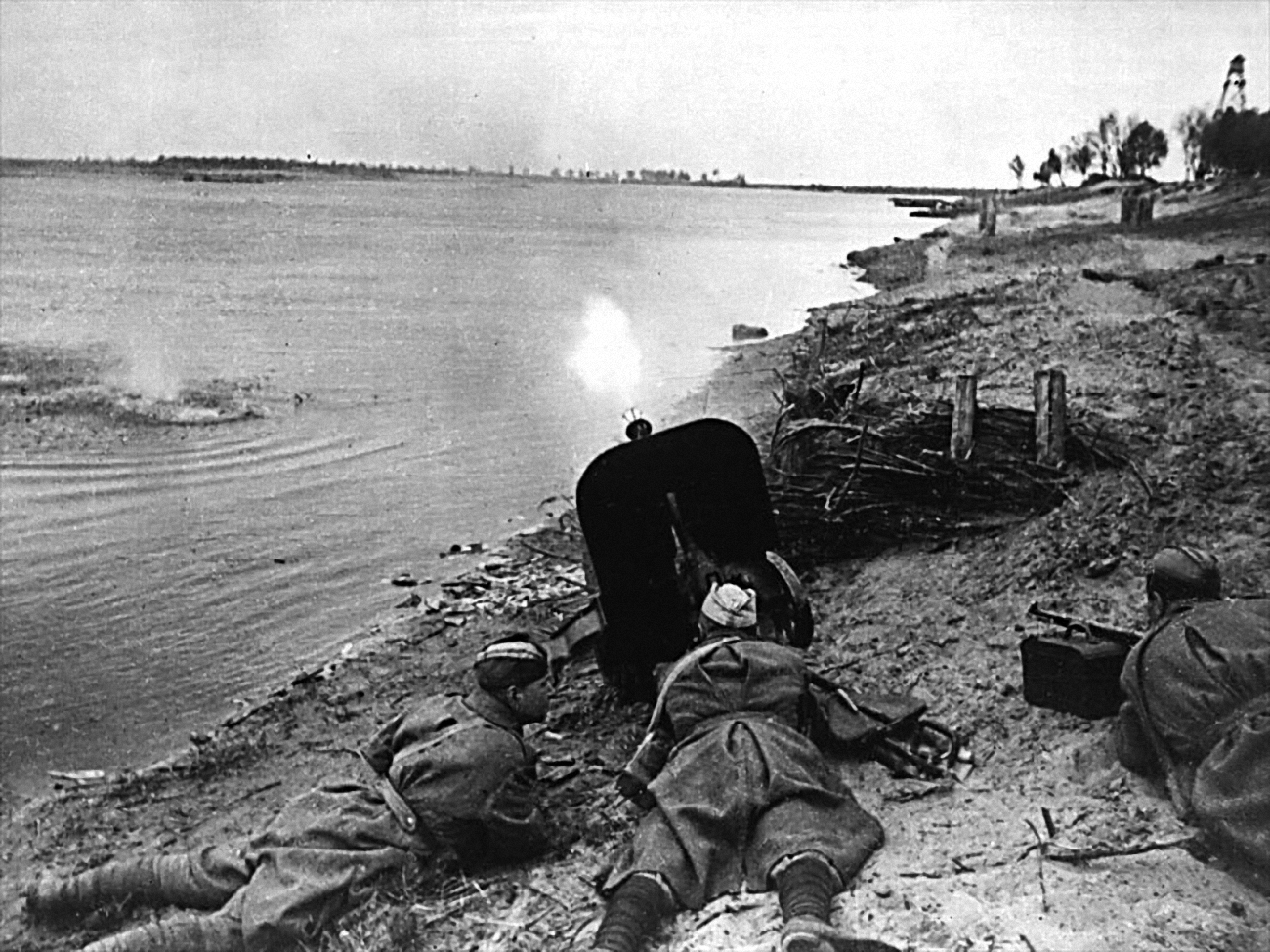 На уроках истории мы много говорим о подвигах, совершенных русским народом в разные исторические эпохи. Мы гордимся нашим народом. Он имеет исключительную особенность-это готовность к подвигу. Суровые условия, в которые он был поставлен, требовали напряжения физических и умственных сил. И в русском сознании подвиг воспринимался как исключительная отвага на поле боя.
На долю русских выпало много испытаний, и мы поняли, что на подвиг готовы духовно подготовленные люди. Подвиг существует до и после совершения. 
ДО-воспитание героя, способного на подвиг. 
ПОСЛЕ-память о нем и степень воздействия на общество.
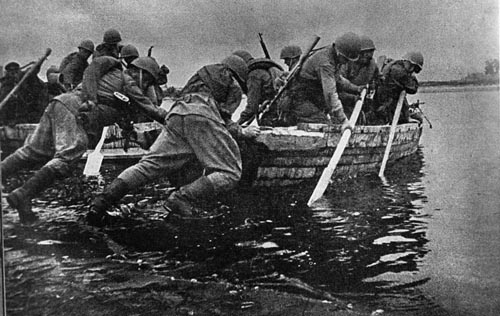 Война с фашистской Германией- особая страница в истории подвигов. Победу в войне русская православная церковь называет чудом, промыслом божьим. Мы тоже так думаем. По всем фактам: превосходство в вооружении, сильнейшая в мире армия, немцы должны были победить. 
Что же их остановило?
Дом Захарова Геннадия Михайловича
Захаров Геннадий Михайлович
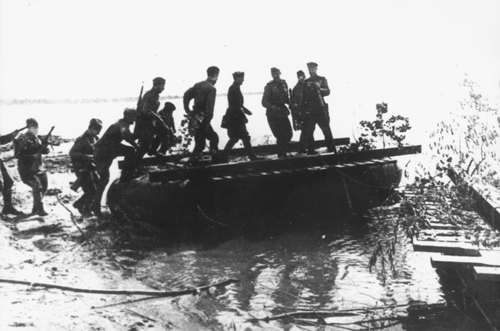 Вперед! За Родину!
Спасибо за внимание!!!